Honest trade practices and the essential function of the trade mark
Luigi Mansani
University of Parma
Trade marks, honest trade, dilution
Nijmegen, 13-14 April 2018
Essential function: definition
Whereas (16) Directive:
The protection afforded by the registered trade mark, the function of which is in particular to guarantee the trade mark as an indication of origin, should be absolute in the event of there being identity between the mark and the corresponding sign and the goods or services. 
The protection should apply also in the case of similarity between the mark and the sign and the goods or services. It is indispensable to give an interpretation of the concept of similarity in relation to the likelihood of confusion. The likelihood of confusion, the appreciation of which depends on numerous elements (…), should constitute the specific condition for such protection.
2
Essential function: definition (2)
Whereas (31) Directive:
Trade marks fulfil their purpose of distinguishing goods or services and allowing consumers to make informed choices only when they are actually used on the market
3
Why essential?
Essential to acquire and maintain the exclusive right
A sign shall have inherent or acquired distinctive character to be registered as a trade mark
Revocation if the distinctive character is lost in the trade
4
Limitations
Whereas (27) Directive:
The exclusive rights conferred by a trade mark should not entitle the proprietor to prohibit the use of signs or indications by third parties which are used fairly and thus in accordance with honest practices in industrial and commercial matters. 
In order to create equal conditions for trade names and trade marks against the background that trade names are regularly granted unrestricted protection against later trade marks, such use should only be considered to include the use of the personal name of the third party. 
Such use should further permit the use of descriptive or non-distinctive signs or indications in general. 
Furthermore, the proprietor should not be entitled to prevent the fair and honest use of the mark for the purpose of identifying or referring to the goods or services as those of the proprietor.
5
Further limitations
Whereas (27) Directive:
Use of a trade mark by third parties to draw the consumer`s attention to the resale of genuine goods that were originally sold by, or with the consent of, the proprietor of the trade mark in the Union should be considered as being fair as long as it is at the same time in accordance with honest practices in industrial and commercial matters. 
Use of a trade mark by third parties for the purpose of artistic expression should be considered as being fair as long as it is at the same time in accordance with honest practices in industrial and commercial matters. 
Furthermore, this Directive should be applied in a way that ensures full respect for fundamental rights and freedoms, and in particular the freedom of expression.
6
Conflicting interests
Proprietor's interest to be the only one to use the sign to distinguish products/services
Third parties' interest to use the sign not to distinguish products/services  
Balance:
Third parties' uses are allowed if
not in the course of trade, or
in accordance to honest practices in industrial and commercial matters
7
Not essential functions: definitions
EUCJ C-487/07 (L'Oréal)
(58) The Court has already held that the exclusive right under Article 5(1)(a) of Directive 89/104 was conferred in order to enable the trade mark proprietor to protect his specific interests as proprietor, that is, to ensure that the trade mark can fulfil its functions and that, therefore, the exercise of that right must be reserved to cases in which a third party’s use of the sign affects or is liable to affect the functions of the trade mark. These functions include not only the essential function of the trade mark, which is to guarantee to consumers the origin of the goods or services, but also its other functions, in particular that of guaranteeing the quality of the goods or services in question and those of communication, investment or advertising.
8
Not essential functions: definitions
EUCJ C-482/09 (Budweiser), conclusions of Advocate General Trstenjak, note (26)
The functions inherent in or essential or ascribed to a trade mark are manifold. They include, according to legal writing on trade mark law, inter alia the coding, guarantee, origin, identification and individualisation, information and communication, monopolising, naming, quality, distinction, confidence, distribution and advertising functions, without the individual functions always having legal relevance in addition
9
Why not essential?
They are not essential to acquire and maintain the exclusive right
They may become relevant only when the trade mark's protection is claimed, against uses that do not affect the distinctive function, but may affect the non-essential functions
Are there any special conditions to be met to enjoy protection?
Art. 10.2.(c) Directive
the sign is identical with, or similar to, the trade mark irrespective of whether it is used in relation to goods or services which are identical with, similar to, or not similar to, those for which the trade mark is registered, where the latter has a reputation in the Member State and where use of that sign without due cause takes unfair advantage of, or is detrimental to, the distinctive character or the repute of the trade mark
10
Reputation?
How to prove it?
EUCJ C-375/97 (General Motors)
(23) In so far as Article 5(2) of the Directive, unlike Article 5(1), protects trade marks registered for non-similar products or services, its first condition implies a certain degree of knowledge of the earlier trade mark among the public. It is only where there is a sufficient degree of knowledge of that mark that the public, when confronted by the later trade mark, may possibly make an association between the two trade marks, even when used for non-similar products or services, and that the earlier trade mark may consequently be damaged. 
(25) It cannot be inferred from either the letter or the spirit of Article 5(2) of the Directive that the trade mark must be known by a given percentage of the public so defined.
11
(continued)
(26) The degree of knowledge required must be considered to be reached when the earlier mark is known by a significant part of the public concerned by the products or services covered by that trade mark. 
(27) In examining whether this condition is fulfilled, the national court must take into consideration all the relevant facts of the case, in particular:
the market share held by the trade mark, 
the intensity, geographical extent and duration of its use, and 
the size of the investment made by the undertaking in promoting it.
12
EUCJ C-108/97 and C-109/97 (Windsurfing)           and many others
(51) In assessing the distinctive character of a mark, the following may be taken into account: 
the market share held by the mark; 
how intensive, geographically widespread and long-standing use of the mark has been; 
the amount invested by the undertaking in promoting the mark; 
the proportion of the relevant class of persons who, because of the mark, identify goods as originating from a particular undertaking; and 
statements from chambers of commerce and industry or other trade and professional associations
13
Unfair advantage of / detriment to distinctive character?
The stronger the earlier mark's distinctive character and reputation the easier it will be to accept that detriment has been caused to it: General Motors, § 30; EUCJ C-252/07 (Intel), § 69
A trade mark with a reputation necessarily has distinctive character, at the very least acquired through use. Therefore, even if an earlier mark with a reputation is not unique, the use of a later identical or similar mark may be such as to weaken the distinctive character of that earlier mark: Intel, § 73
Well, easy! Too easy?
Proof that the use of the later mark is or would be detrimental to the distinctive character of the earlier mark requires evidence of a change in the economic behaviour of the average consumer of the goods or services for which the earlier mark was registered consequent on the use of the later mark, or a serious likelihood that such a change will occur in the future: Intel, § 77
Really relevant in case law of member States?
14
Without due cause
It is for the proprietor of the later mark to establish that there is due cause for the use of that mark: Intel,§ 39; C-65/12 (Red Bull), § 43 ff.
Thus, the concept of ‘due cause’ is intended, not to resolve a conflict between a mark with a reputation and a similar sign which was being used before that trade mark was filed or to restrict the rights which the proprietor of that mark is recognised as having, but to strike a balance between the interests in question by taking account, in the specific context of Article 5(2) of Directive 89/104 and in the light of the enhanced protection enjoyed by that mark, of the interests of the third party using that sign. In so doing, the claim by a third party that there is due cause for using a sign which is similar to a mark with a reputation cannot lead to the recognition, for the benefit of that third party, of the rights connected with a registered mark, but rather obliges the proprietor of the mark with a reputation to tolerate the use of the similar sign (Red Bull, § 46).
15
Without due cause = unfair
Red Bull, § 47: The Court thus held in paragraph 91 of the judgment in Interflora that where the advertisement displayed on the internet on the basis of a keyword corresponding to a trade mark with a reputation puts forward – without offering a mere imitation of the goods or services of the proprietor of that trade mark, without being detrimental to the repute or the distinctive character of that mark and without, moreover, adversely affecting the functions of the trade mark concerned – an alternative to the goods or services of the proprietor of the trade mark with a reputation, it must be concluded that such a use falls, as a rule, within the ambit of fair competition in the sector for the goods or services concerned and is thus not without ‘due cause’.
16
"Unfair" advantage
The Red Bull judgement defines at following § 60 the use falling within the ambit of fair competion as "in good faith", ("if it is demonstrated that that sign was being used before that mark was filed and that the use of that sign in relation to the identical product is in good faith") but the concept seems to  be that of "in accordance with honest trade practices".
A "proximity" factor shall be taken into account to assess the fairness in an objective manner, i.e. whether the products linked to those covered by the reputed trade mark are "a natural extension" of those previously distinguished by the trade mark.
That being the case, the non-essential functions of the reputed trade mark are not affected (no riding on the coat-tails of that mark in order to benefit from its power of attraction, its reputation and its prestige, and no exploitation of the marketing effort expended by the proprietor, thus no advantage unfairly taken of the distinctive character or repute of that mark).
17
A limitation of the exclusive rights
Differently, in Lindt (C-529/07), the concept of "bad faith" at the time of registration is expressly referred to the situation ruled by Art. 52.1.b) of the EUTM Regulation.
The concepts of "due cause" and "unfair advantage" seem therefore allowing the alleged infringer to maintain that his use of the reputed trade mark is in accordance with the honest trade practice.
As to the essential function, the balance of interests leads to the conclusione that third parties' uses not affecting the exclusive right on the trade mark as distinctive sign are permitted, provided that they are in accordance with honest trade practices
18
Non-essential functions
As to non-essential functions, the balance of interests is more difficult to be found, as the only conditions to acquire and maintain exclusive rights on trade marks are related to the distinctive character.
Prove of reputation and of use taking advantage of distinctive character or reputation or detrimental to them are normally satisfied when high distinctive character is proved.
Additional defenses are available in limited cases, when the values protected by the non-essential functions are not impaired by a third party's use, as a consequence of a combination of objective and subjective reasons, showing that the use of the trademark was in accordance with honest trade practices, and not aimed at taking unfair advantage of the reputation or the distinctive character of the trade mark
19
Two final questions for the discussion
Can we read the "without due cause" limitation in Red Bull as a defense allowing the third party to prove that no unfair advantage was taken of the distinctive character/reputation of the trade mark? 
Can we read the evidence, requested by Intel, of a likely change in the economic behaviour of the public of the product bearing the reputed trade mark as a prove, to be provided by the trade mark holder, that  the use by the third party is detrimental to the distinctive character or reputation of the trademark?
20
Second question
Are honest trade practices the same in trade mark and unfair competition law?
They were until the Directive and Regulation: only distinctive signs and shapes could be protected, need to prove likelihood of confusion, no protections for characteristics resulting from the nature of the product, necessary to obtain a technical result or giving substantial value to the product
But, after 1990, there are no unfair competition rules protecting against imitation which does not create confusion (e.g. look-alike), even when the imitation of distinctive elements similar to those characterising a competing product which has a reputation establishes a link in the mind of the public and, without due cause, takes unfair advantage of, or is detrimental to, the distinctive character or the reputation of those elements.
Does this difference affect how the honest trade principles shall be applied?
21
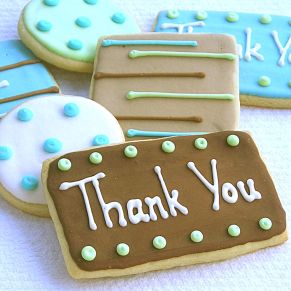 Thank you!
luigi.mansani@unipr.it